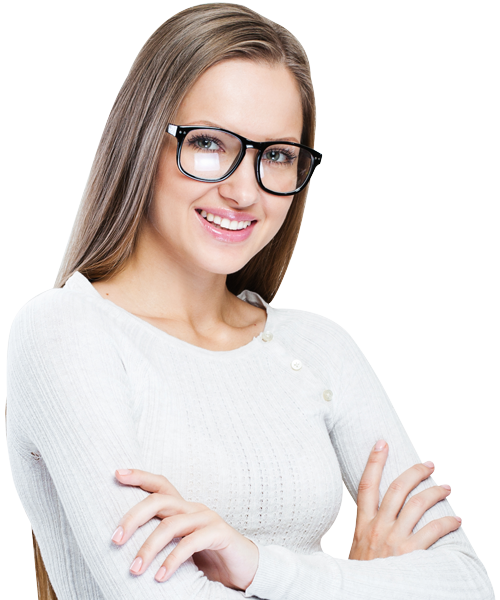 第二十三章 旋转
23.2.3 关于原点对称的点
人教版 数学九年级上册
Please Enter Your Detailed Text Here, The Content Should Be Concise And Clear, Concise And Concise Do Not Need Too Much Text
老师：xippt
时间：2020.4
前 言
学习目标
1.掌握在直角坐标系中关于原点对称的点的坐标的关系。
2.掌握P（x，y）关于原点的对称点为P′（-x，-y）的运用。
重点难点
重点：探索关于原点对称的点的坐标规律。
难点：关于原点对称的点的坐标规律的理解和运用。
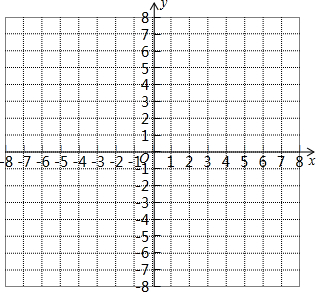 情景思考
C(6,5)
D(-3,4)
在直角坐标系中，已知A（4，0）、B（0，－3）、C（6，5）、D（－3，4），作出A、B、C、D点关于原点O的中心对称点，并写出它们的坐标。
B’(0,3)
A’(-4,0)
A(4,0)
B(0,-3)
D’(3,-4)
C’(-6,-5)
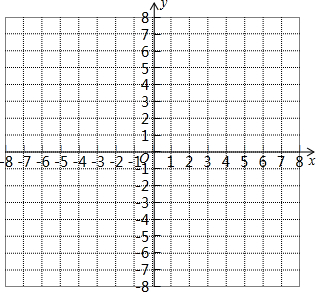 探索思考
C(6,5)
点A’,B’, C’, D’的坐标与
已知点A,，B，C，D的坐标有什么关系?
D(-3,4)
B’(0,3)
关于原点中心对称
纵坐标互为相反数
A’(-4,0)
A(4,0)
A（ 4， 0）
B（ 0，-3）
C（ 6， 5）
D（-3， 4）
A’（-4， 0）
B’（ 0， 3）
C’（-6，-5）
D’（ 3，-4）
B(0,-3)
D’(3,-4)
横坐标互为相反数
C’(-6,-5)
在坐标系上找一些点验证上述结论？
验证猜想
关于原点对称说明原点是这两点的中点，设其中一点是(x,y),另一点是(x′,y′)则x+x′=2×0=0  y+y′=2×0=0故x′=-x，y′=-y所以关于原点对称的两个点的坐标是（x,y）与（-x,-y）
归纳
两个点关于原点对称时，它们的坐标符号相反，即点P（x，y）关于原点O的对称点P’(-x，-y).
小结
（-x，y）
（-x，-y）
（x，-y）
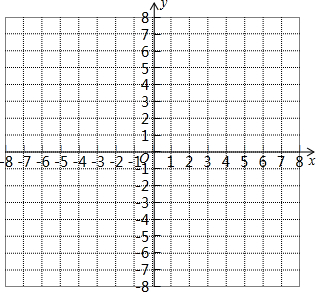 课堂练习
A(2,6)
利用关于原点对称的点的坐标的特点，作出与线段AB关于原点对称的图形。
B’(6,5)
解：点P（x，y）关于原点的对称点为P′（-x，-y），因此，线段AB的两个端点A（2，6），B（-6，-5）关于原点的对称点分别为A′（-2，-6），B ′ （6，5）。
连结A′B′。
则就可得到与线段AB关于原点对称的线段A′B′。
B(-6,-5)
A’(-2,-6)
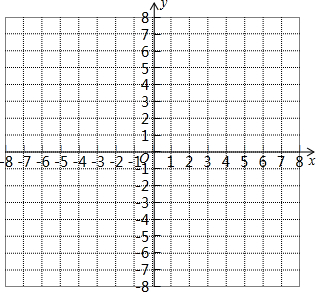 课堂练习
A(-2,5)
已知△ABC利用关于原点对称的点的坐标的特点，作出与△ABC关于原点对称的图形。
C(2,3)
B(-4,1)
解：点P（x，y）关于原点的对称点为P′（-x，-y），因此，线段AB的两个端点A（-2，5），B（-4，1）, C（2，3）关于原点的对称点分别为A′（2，-5），B ′ （4，-1）， C ′ （-2，-3） 。依次连结A′B′， B′C′ ， C′A′ 。
则就可得到与△ABC关于原点对称的线段△ A′B′C′
B’(4,-1)
C’(-2,-3)
A’(2,-5)
课堂测试
1.填空：
1）点 A（-3，4）关于原点的对称点的坐标为              ； 
2）点 A（a，-2）与点 B（8，b）关于原点对称，a =            ，
b =        ；
3）点（2，1）与点（2，-1）关于          对称；
4）点（2，1）与点（-2，-1）关于          对称；
5）点（2，1）与点（-2，1）关于           对称．
（3，-4）
-8
2
x轴
原点
y轴
课堂测试
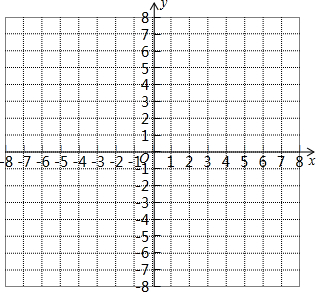 2.如图已知△ABC中，A(-2,3)，B(-3,1)，C(-1,2)还可以通过什么方式得到 
1）将△ABC向右平移4个单位长度，画出平移后的△A1B1C1；
2）画出△ABC关于x轴对称的△A2B2C2；
3）将△ABC绕原点O旋转180度，画出旋转后的△A3B3C3 
(△A3B3C3还可以通过什么方式得到）
A
A
A2
A3
B3
C3
C2
B
B
B2
C
C
1.画出△ABC关于X轴对称图形△A2B2C2
2.再画出△A2B2C2关于Y轴对称图形△A3B3C3
版权声明
感谢您下载xippt平台上提供的PPT作品，为了您和xippt以及原创作者的利益，请勿复制、传播、销售，否则将承担法律责任！xippt将对作品进行维权，按照传播下载次数进行十倍的索取赔偿！
  1. 在xippt出售的PPT模板是免版税类(RF:
Royalty-Free)正版受《中国人民共和国著作法》和《世界版权公约》的保护，作品的所有权、版权和著作权归xippt所有,您下载的是PPT模板素材的使用权。
  2. 不得将xippt的PPT模板、PPT素材，本身用于再出售,或者出租、出借、转让、分销、发布或者作为礼物供他人使用，不得转授权、出卖、转让本协议或者本协议中的权利。
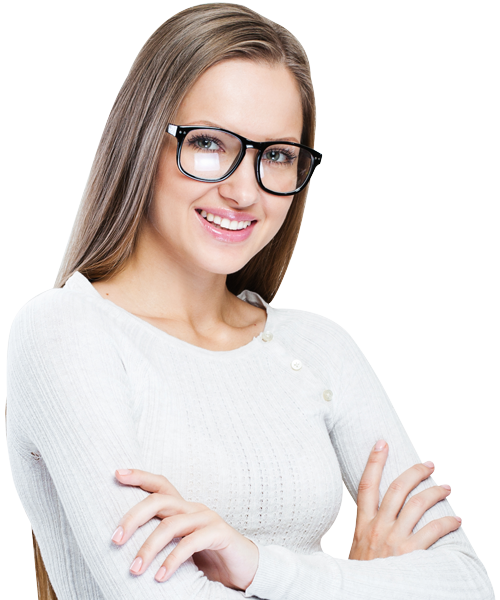 第二十三章 旋转
感谢各位的聆听
人教版 数学九年级上册
Please Enter Your Detailed Text Here, The Content Should Be Concise And Clear, Concise And Concise Do Not Need Too Much Text
老师：xippt
时间：2020.4